Community ForumStrategic Plan ProgressAcademic Plans:  Teams 2 & 3Enrollment Plan:  Team 4
December 18, 2019
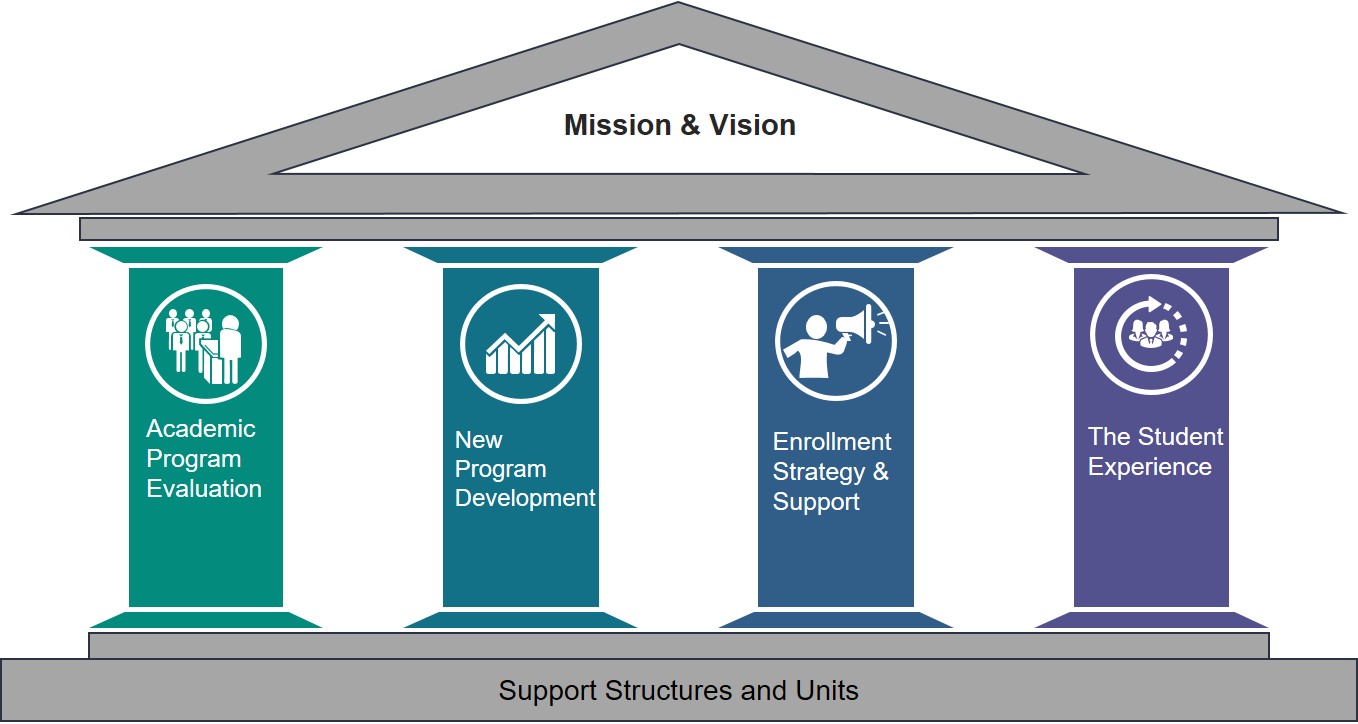 Team 2:  Academic Program Evaluation
Goals:
Thematic areas for inclusion in the strategic plan that will build on existing strengths 
New areas of growth consistent with John Carroll’s mission and capacities 
Value Proposition:  how attractive are we?
Baseline conversations

Process:
Identify institutional and programmatic data
Narrative (Programmatic Examen)
Team 2:  independent evaluation
Feedback to the department/program
Institutional conversation
Data Matrix
Example Data
Team 2:  Academic Program Evaluation
Program Evaluation Metrics
Strong:
If you believe your program is strong:  How do you maintain this strong position? What are the threats to maintaining this strong position? What additional resources might assist in maintaining this strong position?
Solid but could be strengthened:   
What do we need to make the program better and more appealing?
Need of improving, whether in academic quality or in enrollment:  
What might be done to increase the program’s academic quality and appeal? What resources would be required or what barriers may exist? 
Weak – in academic quality and/or enrollments:  
How do we strengthen the program’s academic quality? What will the impact of those plans be on enrollment? What are the critical resources necessary to assist in improving the program’s academic quality? What may be inhibiting your program from increasing in academic quality or enrollment?

Mission Fit:							Strategic Fit:
A.	Mission Critical						A.	Vision Specific
B.	Mission Central						B.	Vision Connected
C.	Mission Related						C.	Vision Supportive
[Speaker Notes: Major/Program Rating Descriptors:			
Strong = Program is strong academically, meeting and exceeding all national or accreditation norms and may have distinctive aspects that distinguish it nationally; routinely meets assessment learning outcomes; strong student experience and after-graduation outcomes; enrollment numbers meet or exceed resource capacity; net tuition revenue it positive to strong.				
Solid = Program is aligned with national programmatic curricula; usually meets assessment learning outcomes and/or routinely addresses shortcomings; positive student experience prepares students for post-graduate outcomes; enrollments are good with capacity to grow; acknowledged to have room for curricular improvement and enrollment growth; net tuition revenue is marginal or net positive.  
Needs attention = Program is aligned with general national norms but is in need of refreshing or re-imagining; often misses one or more assessment learning outcomes; enrollments are steady or declining with no clear plan to re-invigorate appeal; marginal or declining net tuition revenue. 	
Weak = Program lacks curricular identity and/or distinction; is challenged to meet assessment learning outcomes in multiple areas; low enrollments over time represents little appeal to student recruitment; low net tuition revenue.
 
Strategic Fit:					 
Vision Specific = Explicitly included in draft vision statement as an area of growth or explicitly necessary for continued growth in one of these areas				 
Vision Connected = Provides necessary foundation or extension to areas included in the draft vision statement or closely related areas.
Vision Supportive = Does not contribute directly to areas of growth but contributes generally to overall support of a strategic vision area and/or supports general academic experience overall.				 
 
Mission Fit: 
Mission Critical = Program area without which it would be impossible to deliver our Jesuit Catholic mission.
Mission Central = Program area delivers content directly related to our Jesuit Catholic mission.
Mission Related = Program participates in the general mission of educating men and women for and with others.]
Team 2:  Academic Program Evaluation
The Academic Program Evaluation Team (12 members):
Co-Chaired by Associate Academic Vice President
2 Associate Deans
Chair, Faculty Council
7 Faculty
1 Academic Staff 

CHARGE:  For each program, evaluate:
Strengths and weaknesses, potential for growth
Current assets and efficiencies
Areas for future growth
Challenge our self-evaluations

This will be shared back with the program and then shared with the entire community for communal conversation
Academic Program Evaluation Process
Team 3:  New Program Creation
Goals:  
Develop a prioritized list of potential new program ideas or expansion of existing programs
Identify the market strengths
Identify the gaps in our resources 
Guided by priorities identified in the vision statement 
Improve the overall quality and market appeal of John Carroll’s academic enterprise 
Market-based data
Does not replace the usual curricular proposal process.
Team 3:  New Program Creation
Process:
Call for Proposals:
November 15, 2019
From any sector of the university. 
Market strengths
Compelling narrative
Gaps 
Evaluation Rubric
The rubric is available on the Strategic Plan website – Goal Team 3
Connect to work of Eduvantis – Market-based research
Collect Proposals – January 15, 2020
Evaluate Proposals
Integrated with Eduvantis programmatic analysis
Produce prioritized opportunities for integration into Strategic Plan
NEW PROGRAM PRELIMINARY PROPOSAL TEMPLATE
Instructions: Please use this template for submitting your preliminary proposal ideas to Team 3, who will forward the most promising ideas to the Committee on Academic Policies for further review.
Name of proposed program:
Type and level:
Undergraduate: ☐Concentration ☐Minor ☐Major
B.A. ☐B.S. ☐Other                                                                  
Graduate: ☐Certificate ☐Degree Program
M.A. ☐M.S. ☐M.Ed. ☐Other                                                              
Is specialized accreditation required? ☐Yes ☐No
If so, what type?                                                                         
Narrative: Your narrative should be 750- 1000 words or less (parts A-C)
Program Description: Please provide a short description of your program idea. In your response, you should describe:
three to five key learning outcomes for the program;
how your program fits within the university’s mission, relates (or is distinctive) to other university programs (what already-existing resources it would draw upon--such as faculty and courses and what new resources would it require);

Career pathways and Marketability: What are likely careers (and their outlook) for those completing this degree? What specific transferable skills are associated with this proposed pathway? Who would be our competitors (locally, regionally, and within AJCU institutions)? To provide support for your claims, consider using online data sources such as IPEDS, Bureau of Labor Statistics, Ohio Department of Labor, PSAT, etc. For new disciplines, proposers may need to place their proposed program within broader programmatic themes.
Estimated start-up costs: A line by line budget is not required, but a ballpark estimate of funds needed to start the program is required, as well as potential funding sources.
New Program Creation Process
Team 2:  Academic Program Evaluation:
An overview of what is…
Strengths, weaknesses, opportunities, challenges, 
Reflection and discernment

Team 3:  New Program Creation Process
A look at where we need to go…
Attention, Reverence, and Devotion
Informed action
Questions?
Goal Team 4: Enrollment Strategy & Support
Review Team Progress to Date
Update on 4 Main Goals for Fall 2020 & Beyond & Tactics to Support
Subgroup Updates
Team Progress to Date
Continue to add tactics to the already established goals of increasing demand, improving messaging, enhancing Enrollment Manager relationships and use strategy informed by historical performance to set realistic goals.
Identified three student sub-groups to address specific strategies: graduate studies, transfers & diversity
Developed initial list of strengths, obstacles (both internal & external) and aspirations of both transfers & diversity subgroup teams
Discussed connections to emerging themes from Goal Team 5-Student Experience and how they intersect with enrollment opportunities to support existing and emerging student populations
Key Insights & Goals for 2020 & 2021-2025
Key Insights
Goals
Focus on increasing demand at the top of the funnel (inquiries & applicants) & build affinity within
 
Improve Enrollment Manager relationships with students and performance throughout the funnel

Improve messaging and value proposition to support increased demand and yield

Utilize our outside consultants for strategy decisions informed by historical performance within the enrollment division to set realistic goals
Given our existing product mix and messaging- current pricing and discounting strategy is aligned with our value perception within our competitive market

Enrollment success is dependent on the integration of enrollment, marketing and academic offerings (product) in a high-functioning, well-resourced environment

Demographic declines in Northeast Ohio and the Midwest along with a highly competitive market necessitate diversification of revenues for the financial health of JCU
[Speaker Notes: JCU brand lacks definition and positioning-Lack of investment in our brand is hurting us and we can’t move forward with our pricing and overall enrollment goals until we firmly establish and differentiate our brand, aggressively tell our story and improve our product.
JCU has not been in a position where the intersection of Enrollment, Marketing and Academics are all firing together and are being continually evaluated and refined.
Since 2015, the average need of enrolling students has increased each year going from about $28,000 in 2015 to over $34,000 in 2019.  Over the past three cycles, the percentage of enrolling aid applicants with greater than $55K in need has gone from 12% to 16% to 21%.
Since 2014, the percentage of enrolling students applying for aid has consistently hovered just around 90%.  Because the non-aid applicants are merit only, they come with significantly lower discounts, but John Carroll isn’t increasing their market share of these types of students which would help to offset discount. 
Over the past five cycles, the 25% yield in 2018 is the outlier with typical yield coming in closer to the 22-23% range.  Incorporating that higher yield into the projection for 2019 gave some false confidence that we could weather the discount pullback while still enrolling the class.
The current price-demand curves for business reveal a moderate opportunity to pull back on discount in order to maximize net tuition revenue, but that would come with a dip in enrollment.  At the same time, the price-demand curves for non-business actually show that increasing discount would maximize net tuition revenue.  The result of these two adjustments still results in a discount increase since there are more non-business students.
Scenario replays of the incoming 2019 class reveal that decreasing discount by another 2% would result in 30 fewer students.
Responses to the admitted student survey reveal a pool of students that is softening on their opinions regarding John Carroll.  The percentage of enrolling students stating that they devoted a very high effort to learning about John Carroll went from 36% in 2018 down to 27% in 2019.  The percentage of non-enrolling students stating that their award from John Carroll was inferior to their other choices increased from 21% in 2018 to 33% in 2019.  The third survey question that is relevant shows that more non-enrolling students are stating that the value of John Carroll is inferior to their other top choices; 23% of non-enrolling students stated an inferior value in 2018 while that jumped to 50% in 2019.  With the results of these survey questions, I don’t think the pool has high enough affinity to warrant a discount reduction.
Using the most recent release of IPEDS data, John Carroll is showing a lower than average ratio of applicants to enrolled freshmen.  In my opinion, this to me is one of the biggest hurdles in terms of lowering the discount.  John Carroll doesn’t currently have enough applicants to enroll the desired number of students without having to spend additional discount.  In order to realize a lower discount rate, John Carroll would either have to enroll a smaller number of freshmen or considerably increase the number of applications.
The majority of population projections for college-aged students within John Carroll’s top 30 markets are neutral or negative over the next 10 years.  All else being equal, this would imply that it will be that much more difficult to grow the applicant pool which would provide some potential relief on the discount.]
Graduate Studies Working Group
Identify operational efficiencies to improve graduate student experience, compliance and data analysis
Enrollment process
Financial Aid/Billing
Student Record
Determine opportunities
Program Development
Recruitment and Marketing
Retention
Identify necessary roles and structure
Graduate Studies Working Group
Next Phase
Build and implement a new scholarship and fee assessment structure to aid in recruitment, class structure, and revenue growth
Implement Degree Works
Evaluate opportunities for additional revenue streams such as Continuing Education, New Programs, Summer Workshops
Develop consistent reporting for forecasting and revenue projection
Create and execute a marketing plan
In progress
Restructuring Codes and definitions
Utilizing CRM (Slate) for application/admission process and data analysis for both CAS and Boler
Examining scholarship program and fee assessment for future redesign and recruitment
Streamlining the awarding and financial aid process for graduate programs
Transfer SubgroupIdentified Needs & Opportunities
Align with Ohio Transfer Guide (OTG)
Campus culture - value of transfers
Communication of degree program, how transfer courses fit in, and time to degree
Improve transition programming
Add classes on evenings/weekends to attract non-traditional students
Build a flexible course schedule
Transfers-Internal Barriers
Short term scheduling of classes (semester to semester)-students and advisors cannot plan time to graduation and anticipated transfer student needs are not considered in course planning
Lack of interest in the past in growing and accepting transfer student population (created non-transfer friendly culture)
Transition programming does not meet the needs of students to secure their alignment to JCU
Inability to meet the requested partnership opportunities by Tri-C
Marketing efforts have not been segmented, strong and visible
Internal enrollment operations are under improvement, but related policies/processes outside of enrollment also need to be addressed
Transfers-External Barriers
Other four year schools have been more innovative and collaborative with community college on-site bachelor completion programs and partnerships
Inability to plan four year pathways as the majority of our transfer students come from four-year colleges vs. two-year colleges
Ability to purchase transfer student records is more limited than high school student records

Community college enrollments threatened by programs like College Credit Plus (CCP) and demographics
Diversity SubgroupIdentified Needs & Opportunities
Focused populations identified: students of color, students of diverse abilities, geographic diversity, orientation/identity and veterans
Additional resources to adequately serve the focused populations 
Create a strategy and identify resources needed for Student Accessibility Services to implement with enrollment to increase the number of diverse ability students (potential to increase market share)
Marketing opportunities for current JCU students of diverse backgrounds to share their story and connect to prospective students
Creation and publication of a Diversity, Equity and Inclusion recruitment statement 
Consolidating a list of DEI support services across campus
Questions?